คุณสมบัติของคนควบคุมเครน
สวิตช์ควบคุมรอกเครนที่แขวนจาก Messenger Wire
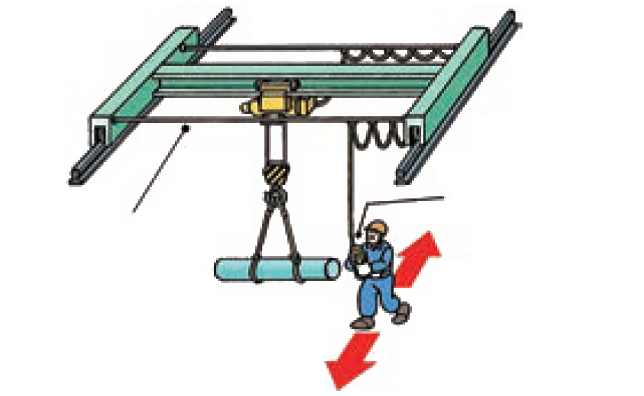 สวิตช์ควบคุมรอกเครน
Messenger wire
คนควบคุมต้องเดินไปพร้อมกับน้ำหนักบรรทุกที่ยกขึ้นขณะที่เคลื่อนที่ทำระยะ
สวิตช์ควบคุมรอกเครนที่แขวนจากตำแหน่งตายตัวบนคาน
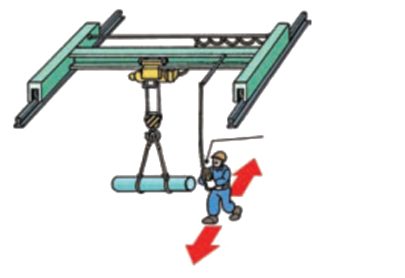 สวิตช์ควบคุมรอกเครน
คนควบคุมต้องเดินไปพร้อมกับน้ำหนักบรรทุกที่ยกขึ้นขณะที่เคลื่อนที่ทำระยะ
คำจำกัดความของเครน
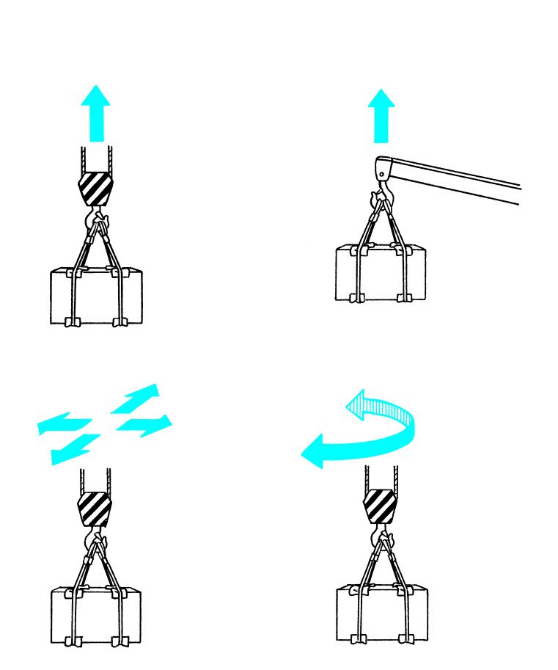 ยกน้ำหนักด้วยกำลัง
บรรทุกน้ำหนักที่ยกขึ้นมาในแนวนอน
น้ำหนักการยก, พิกัดโหลด
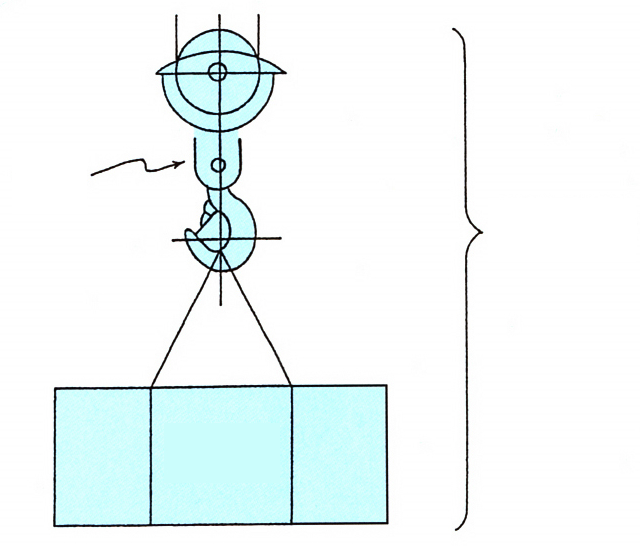 อุปกรณ์เสริมชักรอก
น้ำหนักการยก
พิกัดโหลด
พิกัดโหลด
น้ำหนักบรรทุกสามารถยกได้
น้ำหนักของอุปกรณ์เสริมชักรอก
น้ำหนักการยก
พิกัดโหลด
รัศมีการทำงาน
ชุดทำงาน
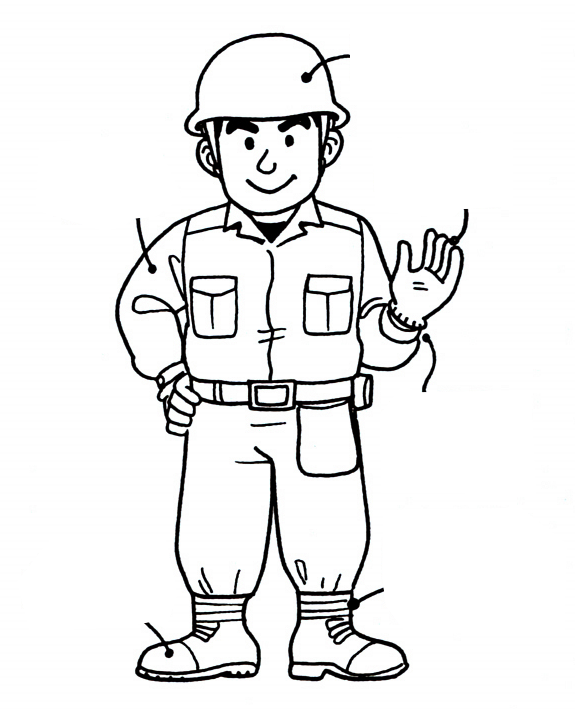 หมวกนิรภัย
สวมเสื้อแจ็คเก็ตแขนยาว
ถุงมือทำงาน
ต้องติดกระดุมตรงชายกางเกงไว้ตลอดเวลา
รัดชายกางเกงให้แน่น
รองเท้านิรภัย
ลำดับการทำงานประจำวัน
การตรวจสอบก่อนเริ่มการทำงาน
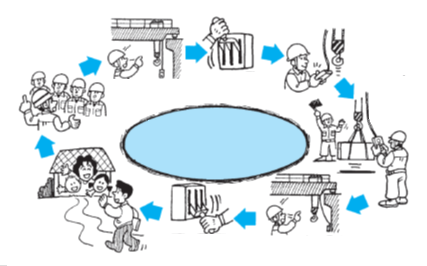 การเปิดเครื่อง
การตรวจสอบก่อนเริ่มการทำงาน
(ยืนยันการเคลื่อนที่ของเครน)
การประชุมก่อนเริ่มการทำงาน
(การตรวจสอบขณะอยู่กับที่)
การทำงานอย่างปลอดภัย
ลำดับการทำงานประจำวันของเครนสั่งการจากพื้น
การตรวจสอบหลังทำงานเสร็จแล้ว
การปิดเครื่อง
การตรวจสอบก่อนเริ่มการทำงาน
สมรรถนะของเบรก
สภาพของราง
การตรวจสอบก่อนเริ่มการทำงาน
อุปกรณ์ป้องกันลวดสลิงพันเกิน
การทำวงรอบ
การเคลื่อนที่เพื่อทำระยะ
การยกขึ้นและการลดลง
การยืนยันเส้นทางการใช้ลวดสลิงชักรอกและโซ่
การยืนยันของแผงสวิตช์ปุ่ม
ตัวล็อคนิรภัยสำหรับตะขอ
ตรวจสอบวิธีการทำงานของเครน
เครนทำงานตามที่สั่งหรือไม่
ตรวจสอบ!
ลักษณะการพันของกว้าน
b: ลักษณะที่ไม่เหมาะสม(การพันทับกันไปมา)
a: ลักษณะที่เหมาะสม
ห้ามบรรทุกน้ำหนักเกิน
อุปกรณ์ความปลอดภัยต้องมีประสิทธิภาพอยู่เสมอ (1)
ลิมิตสวิตช์ป้องกันการพันเกินรอบที่กำหนดไม่ทำงาน
อุปกรณ์ความปลอดภัยต้องมีประสิทธิภาพอยู่เสมอ (2)
คนงานบางคนใช้เทปยึดตะขอไว้ให้แน่น
ไม่อยากจะเชื่อเลย !!
ไม่ชนเข้ากับสต็อปเปอร์
ข้อห้ามในการทำงาน
หยุดทำงานในกรณีต่อไปนี้
ห้ามใช้เครนเป็นพาหนะเคลื่อนย้ายคนงาน
ห้ามใช้เครนขนย้ายหรือยกคนงาน
ห้ามออกจากพื้นที่ขณะที่ยังยกน้ำหนักบรรทุกค้างไว้
ห้ามออกจากพื้นที่ที่ทำงานขณะที่ยังยกน้ำหนักบรรทุกค้างไว้!
วัดเมื่อพบสิ่งผิดปกติ
เสีย
ทำงานผิดปกติ
หัวหน้างานฝ่ายบำรุงรักษา
การดึงที่เชือกนำ
ห้ามดึงที่เชือกนำ!
อันตรายจากการทำงานพร้อมกันสองทาง
ทิศทางการเคลื่อนที่เพื่อทำระยะ
เส้นทางการทำงาน
ทิศทางการเคลื่อนที่ของน้ำหนักบรรทุก
ทิศทางการทำวงรอบ
การยืนข้างน้ำหนักบรรทุกที่ยกขึ้น
ห้ามหยุดเครนที่ได้ยกน้ำหนักบรรทุกขึ้นไว้แล้วเหนือทางเดินนิรภัยหรือไซต์งาน
รอสัญญาณ
ไซต์งาน
ทางเดินนิรภัย
ห้ามทำงานในทิศทางตรงกันข้าม
การทำงานในทิศทางตรงกันข้าม
ห้ามใช้เครนในระหว่างการตรวจสอบ
การพันลวดแบบย้อนกลับของลวดสลิงที่ใช้ยกน้ำหนักบรรทุก
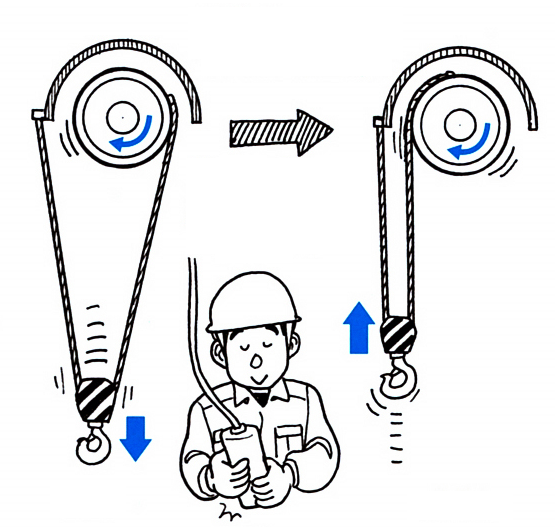 สำหรับแครบโทรลเลย์ที่ไม่มีลิมิตสวิตช์ควบคุมการลดระดับ หากยังลดระดับน้ำหนักบรรทุกเรื่อยๆ ลวดสลิงชักรอกจะพันขึ้นในทิศทางย้อนหลัง
การพันย้อนกลับ
ปกติ
คุณสมบัติที่ต้องการสำหรับคนดูแลสลิง
ผู้ที่จบหลักสูตรการฝึกอบรมทักษะการใช้สลิง
ปลอดภัย!
มุมของสลิง
ที่แนะนำคือ 60 องศา
(สูงสุดคือ 90 องศา)
รักษาระยะห่างให้มากพอที่จะย้ายไปยังที่ปลอดภัย
รักษาระยะห่างให้มากจากน้ำหนักบรรทุกที่แกว่งไปมา
ห้ามดึงที่ด้านข้างของน้ำหนักบรรทุกและยกขึ้นในแนวทะแยง
ห้ามยกน้ำหนักบรรทุกขึ้นอย่างรวดเร็วในทันที
หยุดยกทันทีหากลวดสลิงตึง
ตรวจสอบสภาพของลวดสลิง
การทำห่วงสำหรับลวดสลิง
เชือกนำ
น้ำหนักบรรทุกพังครืนลงมา
ตรวจสอบจุดที่จะใช้วางน้ำหนักบรรทุก
ห้ามใช้เครนดึงลวดสลิง
ห้ามดึงลวดสลิงออกจากใต้น้ำหนักบรรทุกด้วยการปรับเครื่องยกของเครน
ห้ามยกตะขอที่กำลังแกว่ง
กว้านรอก
การพันสะเปะสะปะไม่เป็นระเบียบ
วิธีจัดการสวิตช์ควบคุมรอกเครน
ห้ามปล่อยมือจากสวิตช์ควบคุมรอกเครนขณะที่ดึงสวิตช์นี้ขึ้น
ตำแหน่งของตะขอ
COG หลุดจากตำแหน่ง!
น้ำหนักบรรทุกจะส่ายไปมา!
การทำงานเพื่อไม่ให้น้ำหนักบรรทุกแกว่ง
การทำงานเพื่อไม่ให้น้ำหนักบรรทุกแกว่ง
การตรวจสอบประจำวัน
ปัญหา!
อาการที่บ่งชี้
หยุดเมื่อเห็นสิ่งผิดปกติ
ปิดสวิตช์แหล่งจ่ายไฟ
การดำเนินการที่จำเป็นล่วงหน้า
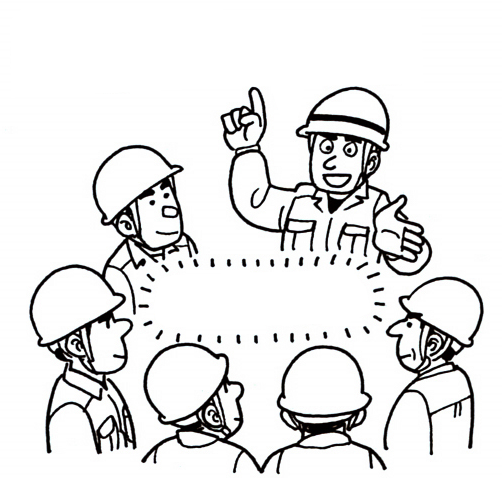 การดำเนินการที่จำเป็นล่วงหน้าเพื่อตรวจสอบ
การดำเนินการที่จำเป็นล่วงหน้า
ตรวจสอบข้อมูลสภาพอากาศ
คาดว่าจะมีลมกรรโชกแรงเมื่อดูจากข้อมูลสภาพอากาศ
หยุดใช้เครนเมื่อฝนตก
เมื่อฝนลงเม็ด ให้หยุดใช้งาน
อันตรายจากไฟดูด
ระยะเวลาที่กระแสไฟฟ้าไหล
กระแสไฟฟ้าที่ไหลเข้าสู่ร่างกาย
หมายเหตุ
AC-1: รับรู้ได้แต่มักไม่มีปฏิกิริยา “ตื่นตกใจ”
AC-2: การรับรู้และการหดตัวของกล้ามเนื้อที่อยู่นอกการควบคุมของอำนาจจิตใจ แต่มักไม่มีผลทางสรีรวิทยาจากไฟฟ้าที่เป็นอันตราย
AC-3: การหดตัวอย่างรุนแรงของกล้ามเนื้อที่อยู่นอกการควบคุมของอำนาจจิตใจ หายใจลำบาก ความผิดปกติชนิดกลับคืนเป็นปกติได้ของการทำงานของหัวใจ ไม่คาดว่าจะเกิดความเสียหายต่ออวัยวะต่างๆ
AC-4: อาจเกิดผลกระทบในระดับพยาธิสรีรวิทยา เช่น ภาวะหัวใจหยุดเต้นเฉียบพลัน ภาวะหยุดหายใจ รอยไหม้หรือเซลล์ถูกทำลายในลักษณะอื่นๆ
ภาวะหัวใจเต้นผิดจังหวะชนิดร้ายแรงเพิ่มขึ้นตามขนาดของกระแสไฟฟ้าและเวลา
AC-4.1: แนวโน้มที่จะเกิดภาวะหัวใจเต้นผิดจังหวะชนิดร้ายแรงไม่เกิน 5 %
AC-4.2: แนวโน้มที่จะเกิดภาวะหัวใจเต้นผิดจังหวะชนิดร้ายแรงไม่เกิน 50 %
AC-4.3: แนวโน้มที่จะเกิดภาวะหัวใจเต้นผิดจังหวะชนิดร้ายแรงเกิน 50 %
ความสัมพันธ์ระหว่างขนาดและแขนของแรง
โมเมนต์ของแรงเฉลี่ย
จุดรับน้ำหนัก
ความเฉื่อย
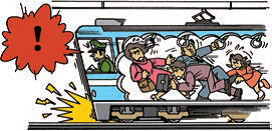 แรงสู่ศูนย์กลางและแรงเหวี่ยงหนีศูนย์กลาง
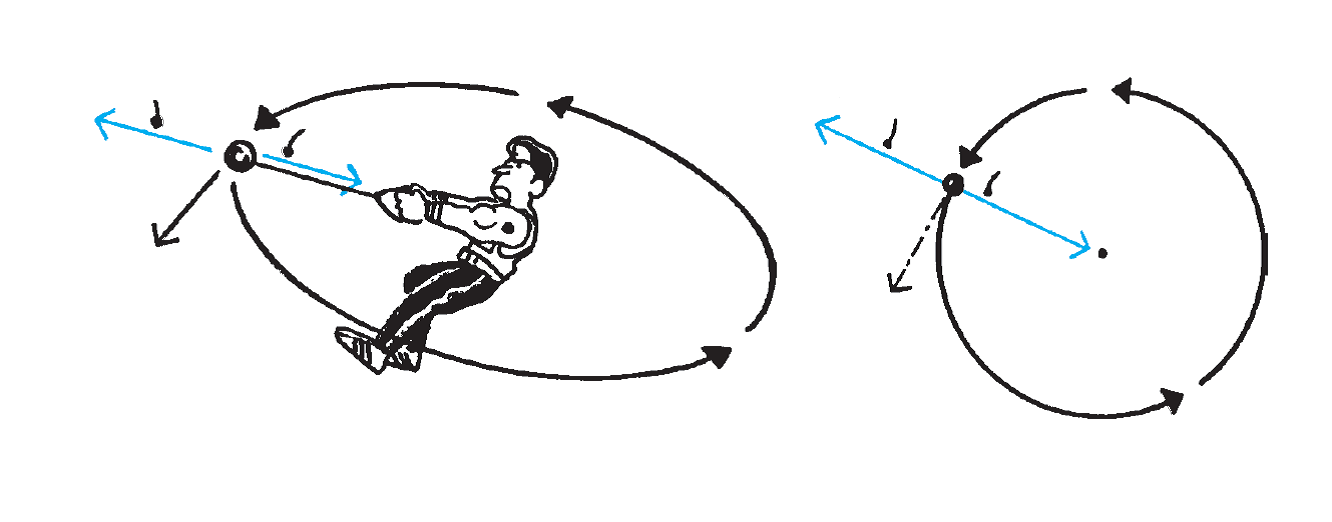 แรงเหวี่ยงหนีศูนย์กลาง
แรงเหวี่ยงหนีศูนย์กลาง
แรงสู่ศูนย์กลาง
แรงสู่ศูนย์กลาง
ศูนย์กลาง
ทิศทางของเส้นสัมผัสวงกลม
ทิศทางของเส้นสัมผัสวงกลม
การเหวี่ยงออกด้านนอกของน้ำหนักบรรทุกที่ยกขึ้นแล้วและรัศมีการทำงานที่เปลี่ยนไปเนื่องจากแรงเหวี่ยงหนีศูนย์กลาง
รัศมีการทำงานก่อนการแกว่ง
รัศมีการทำงานในระหว่างการแกว่ง
รอกเดี่ยวชนิดเคลื่อนที่ได้
แรงดึงของลวดสลิง
m: น้ำหนักของน้ำหนักบรรทุก (t)
Fw: 9.8 × m (kN)
F1, F2: แรงดึงของลวดสลิง (kN) 
F: แรงลัพธ์ (kN) 
F = Fw
P: แรงที่ดึงลวดสลิงเข้าหาตัว (kN)
มุมของสลิง
ลวดสลิง